Starptautisko autopārvadājumu tirgu raksturojošie rādītāji un prognozes, izmaiņas valstu ārpus ES autopārvadājumu tirgos un jaunu tirgu meklējumi
Starptautisko autopārvadājumu koordinācijas daļas vadītāja Indra Gromule
Ķīpsalā, 2019.gada 12.aprīlī
Kravu apgrozība Latvijas pārvadātāju veiktajos komercpārvadājumos
(milj. tonnkilometri)
LV pārvadātājiem izsniegto vienreizējo starptautisko autopārvadājumu atļauju skaits
Autopārvadātāju skaits, kas strādā Krievijas autopārvadājumu tirgū
Krievijas divpusējo atļauju izmantojums pa kravu veidiem
Galvenie Latvijas starptautisko kravas autopārvadājumu virzieni
Jaunu tirgu meklējumi
Noslēgtie nolīgumi
Plānotie nolīgumi
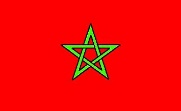 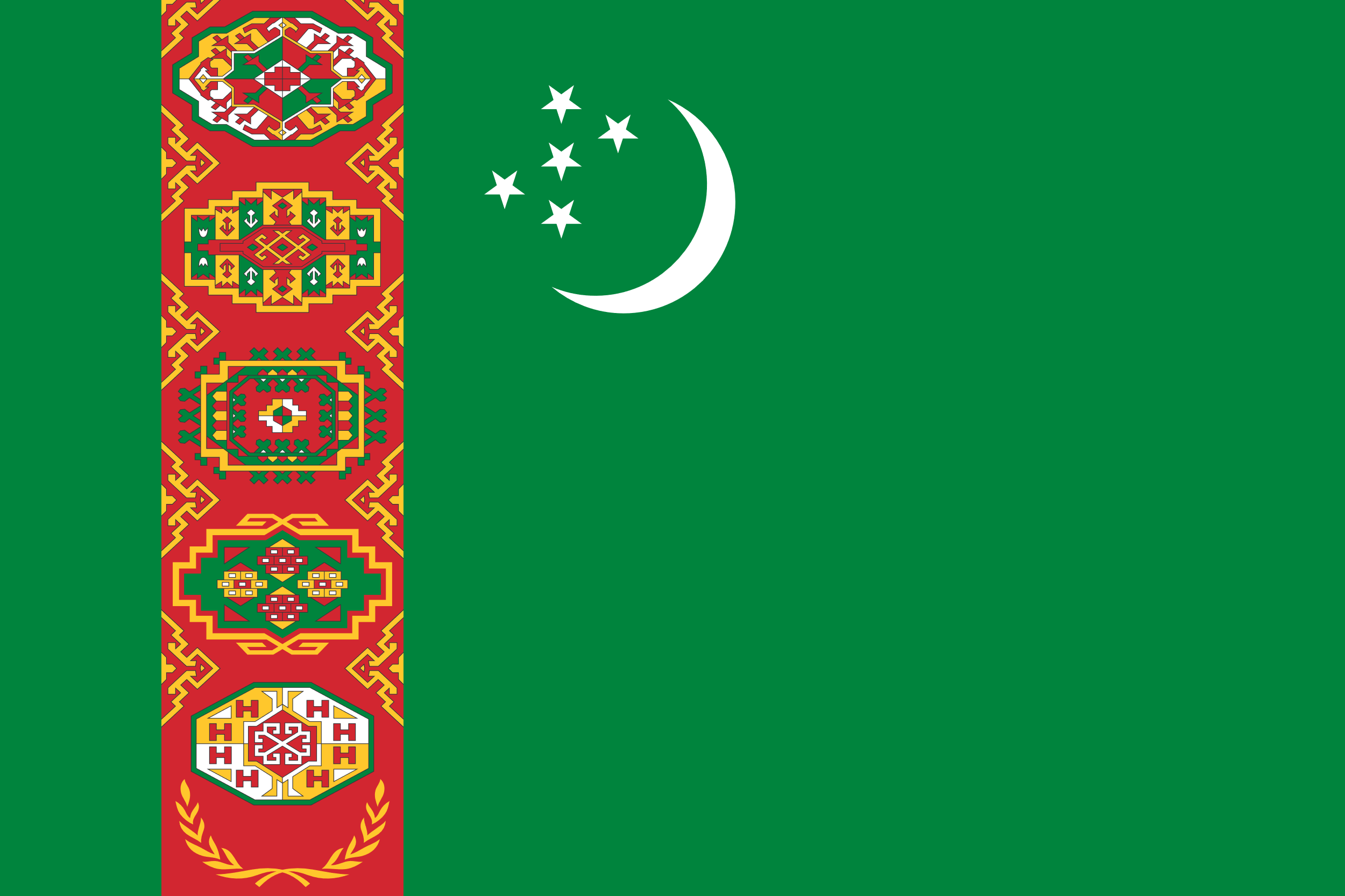 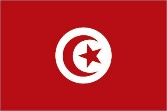 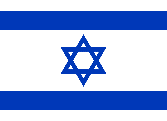 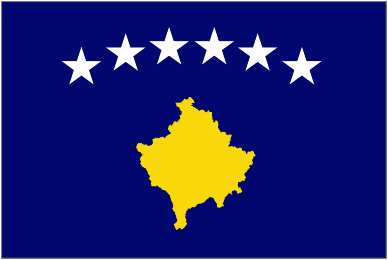 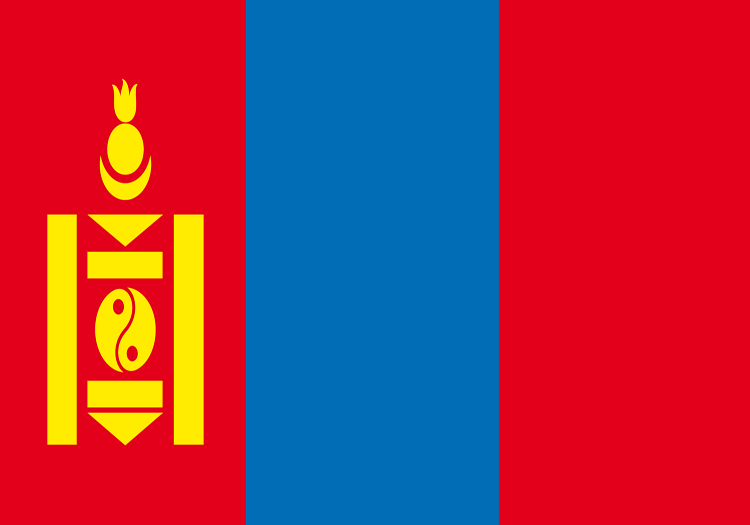 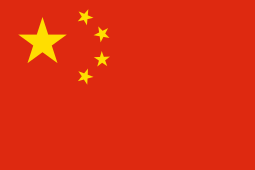 Paldies par uzmanību!